ORNL Commercialization Program Overview
Mike Paulus
Director, Technology Transfer

March 22, 2018
Technology Transfer is an important part of ORNL’s strategy to disseminate research results
ORNL
FY17
4058 User Facility Users
332 Active Non-Fed Research Agreements
167 Active Licenses
1707 Research Publications
1763 Visiting Scientists
743 Active US Patents
ORNL Partnerships Office
Advisory Committee
TBD
Acting DirectorThomas Zacharia
TBD, Executive Assistant
Human ResourcesMegan Fielden3
Information SystemsBert Callahan4
Quality RepresentativeJeffrey J. Mandl5
IP Legal
Marc Filigenzi, Managing Attorney1
Industrial Partnerships
and Economic Development Tom Rogers, Director
Kelly Wampler, Administrative Assistant
Technology Transfer
Mike Paulus, Director
Brittany Beitz, Administrative Assistant
Finance and Administration
Regina Meredith, Business Manager2 
Benji Smith, Finance Officer2
Patent Attorney1
Michael Johnson
Patent Agents
Colin Cini
Edna Gergel
Paralegals
Karen Vance
Industrial Partnerships and Economic Development Managers
Jeff Cornett
Dan Miller
Jesse Smith
Technology Commercialization
Jennifer Caldwell, Team Leader
CommercializationManagers
Eugene Cochran
Nestor Franco
David Sims
Agreements (NDA/MTA) and Marketing Specialist
Susan Ochs
Commercialization Specialist
Carol Rader
Technology Transfer Intern7
Chandler Davis
Royalty Administration
Susan Collins6
1Matrixed from Legal
2Matrixed from Business Services
3Matrixed from Human Resources
4Matrixed from Information Systems
5Matrixed from Performance Analysis & Quality
6Part-time assignment
7Sub-Contractor
3/21/2018
Elements of a technology commercialization program
Outreach and Marketing
Inventor
“In-reach”
Relationship Management
Licensing
Inventor “In-reach”
“In-reach”Our researchers’ innovations are our products
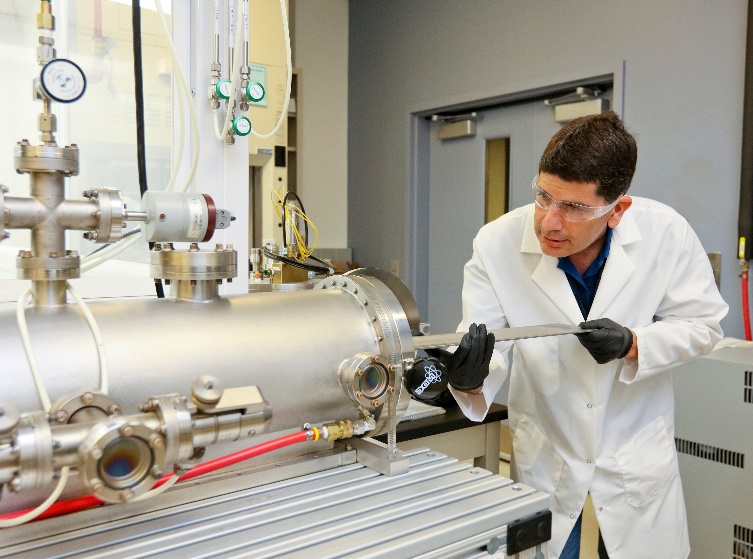 S&T staff training sessions
Participation in S&T group and division meetings
Annual Partnerships Awards Luncheon
$750 per issued patent
$500 per registered copyright
Royalty sharing
R&D 100 and FLC Award nominations
Technology Commercialization Fund assistance
Energy I-Corps support
Coffee cups!
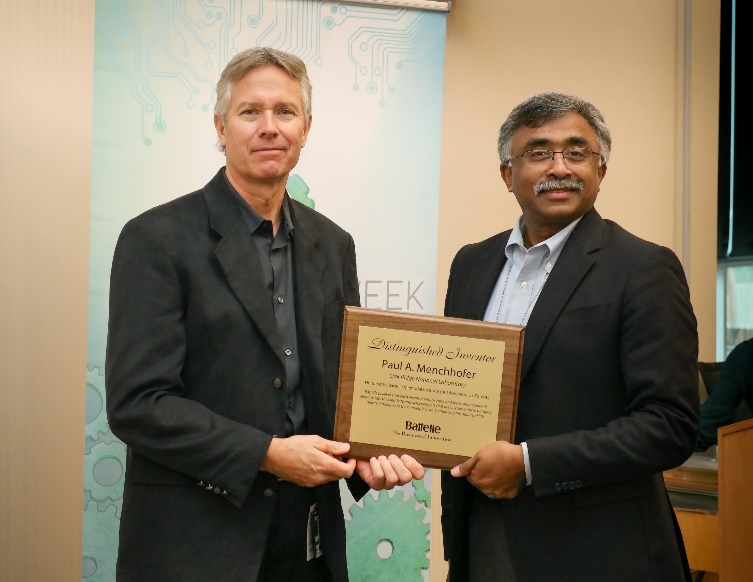 Entrepreneurial “in-reach” activities
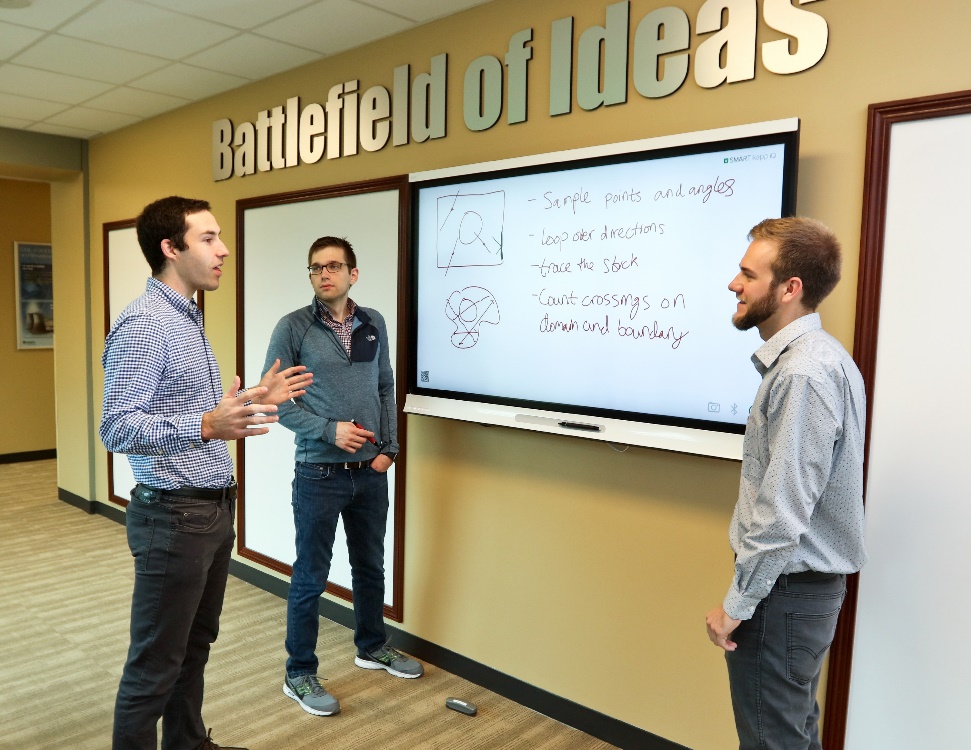 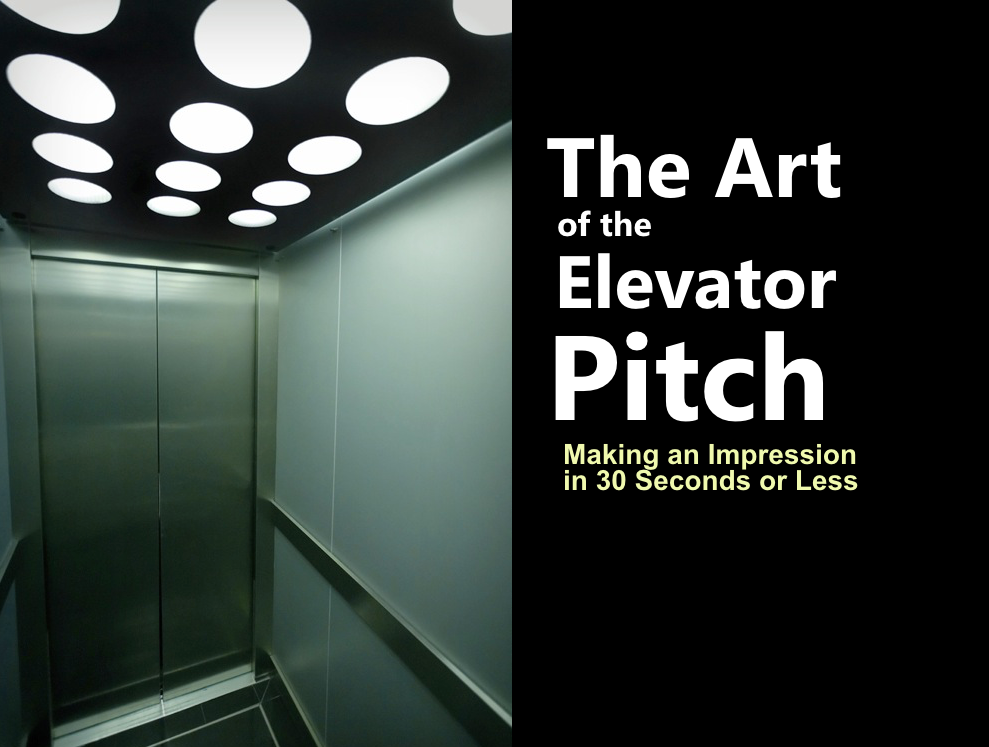 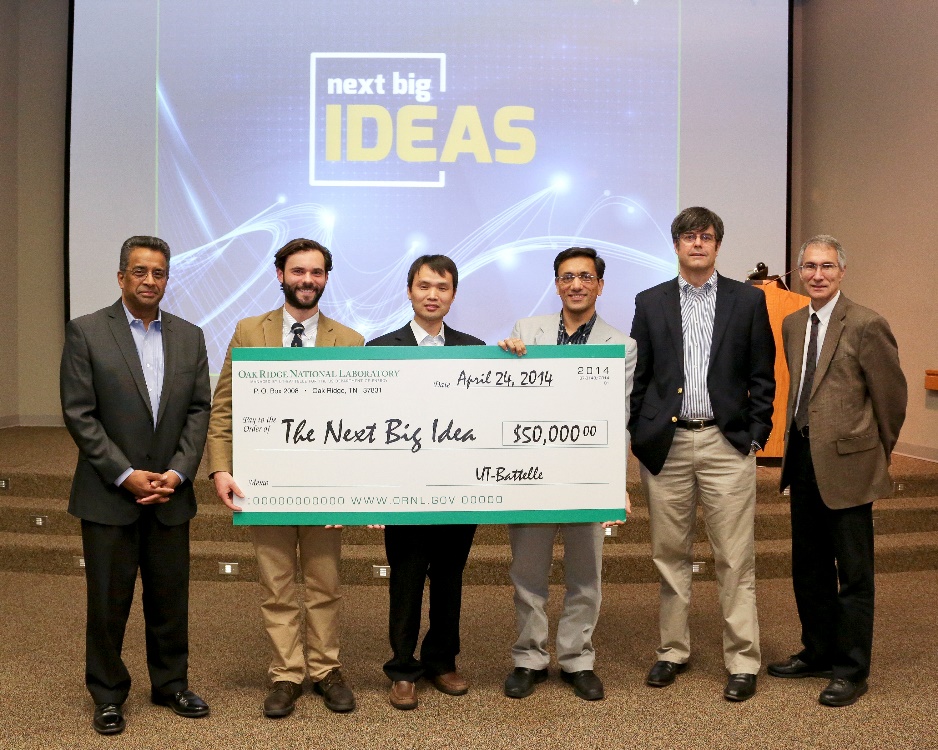 Pitch Training
Pitch Competition
Business Plan Training
Technology Innovation Program (TIP) goals
Identify and focus resources on ORNL’s most commercially promising technologies
Engage (and energize) researchers in the commercialization process
Rapidly mature technologies for commercialization
Identify and partner with high potential licensees
Create a sense of urgency
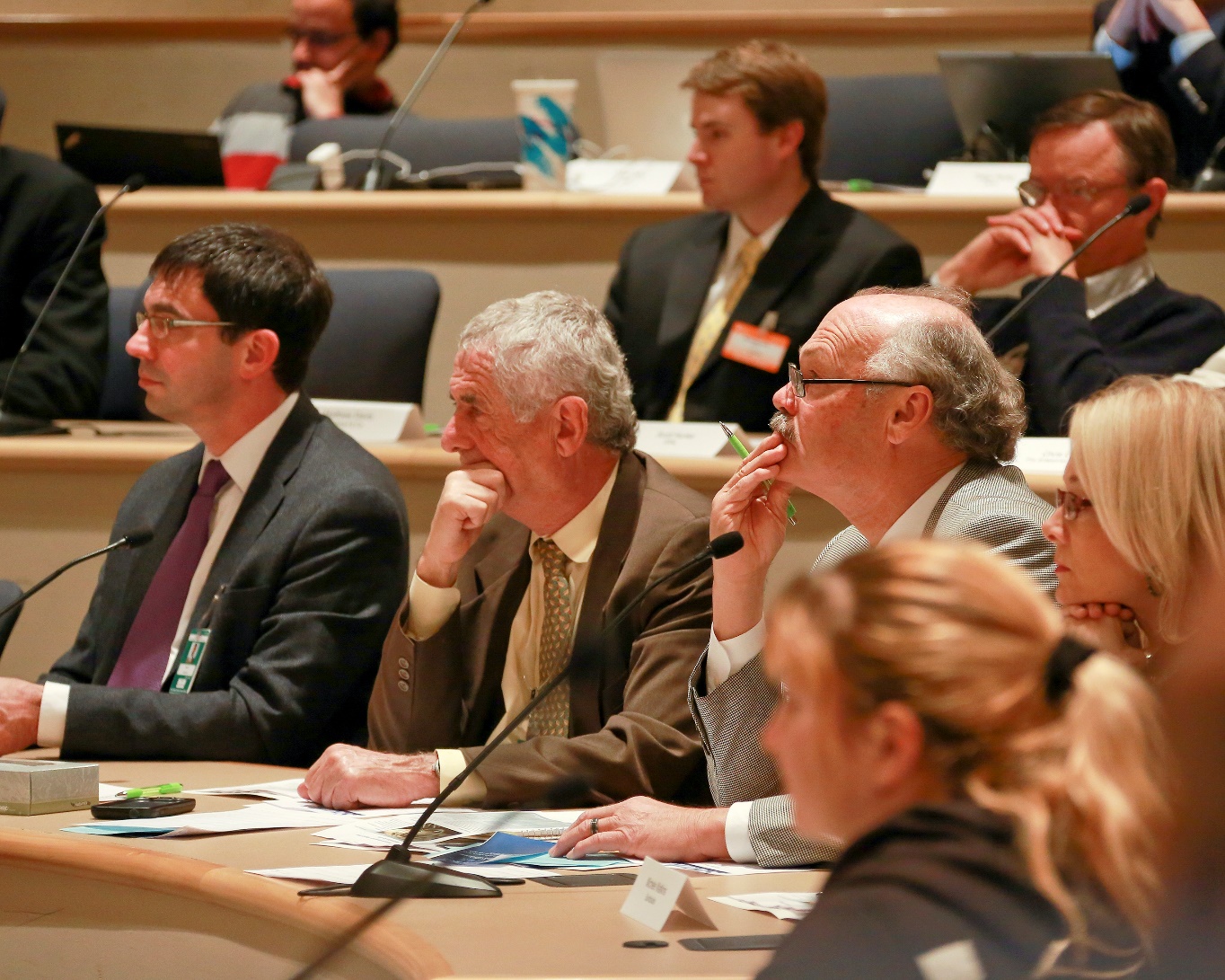 TIP Program Overview
Call for 2-slide preproposals (typically ~50 received)
Each proposal team must include a PI and CM.  CM does not charge to project.
Internal committee of technical and commercialization leaders select the top ~15 preproposals
TTO performs market opportunity and patent landscape analysis for full proposals
PI and CM contact potential licensees to assess opportunity and seek letters of support
PI submits full proposal.  Technical merit and potential commercial impact are equally weighted
Internal / external committee reviews proposals
PI gives 10 minute “VC Pitch” to committee
4-5 projects funded @ up to $200K
PI leads outreach effort; PI leads technical effort
Quarterly project reviews
Competitive call for license applications at month 9
Projects that receive license applications are eligible to compete for Year 2 funding ($100K-300K)
Year 2 funding starts when license executes
Note:  frequently teams build on feedback from the TIP process to develop TCF proposals
Internal engagement drives invention disclosures
Outreach Initiative
Outreach Initiative
Outreach Initiative
Intellectual property portfolio
Workflow for inventions and copyrights
Patenting Inventions	  	     Asserting Copyrights
Invention election decisions
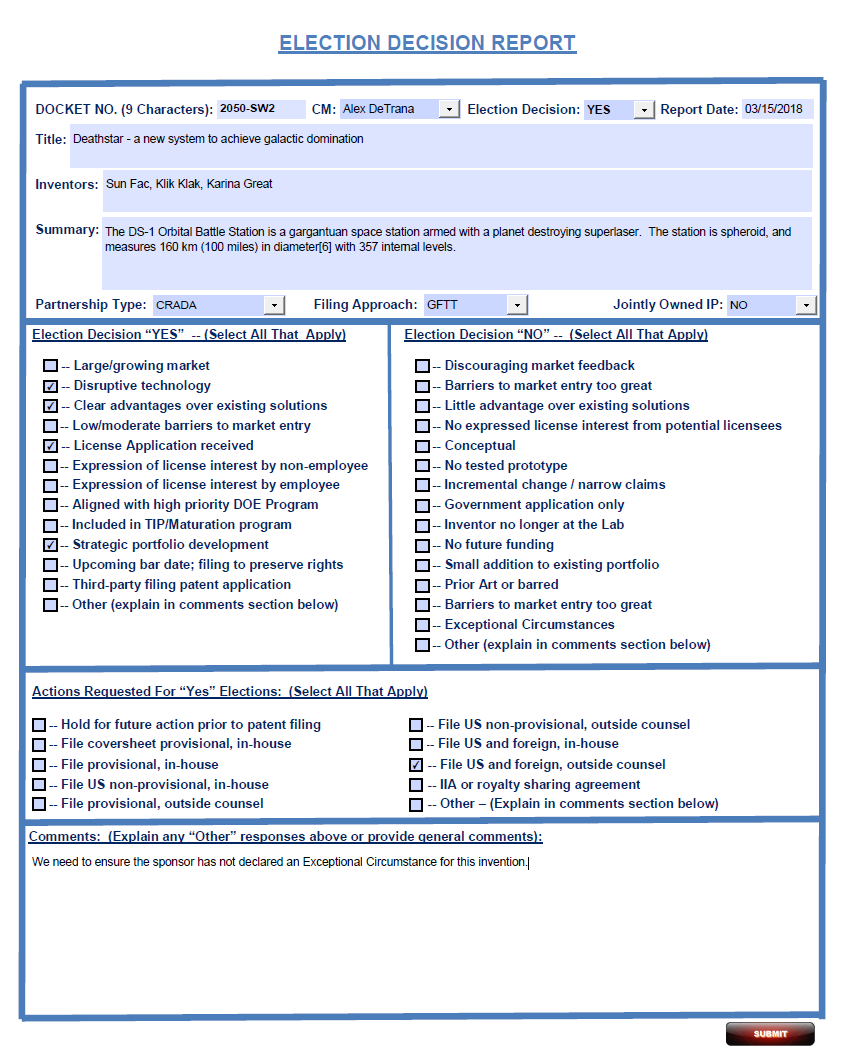 Patent Agent is responsible for evaluating patentability
Frequently informed by a prior art search
Commercialization manager is responsible for evaluating market opportunity
Frequently informed by an external market analysis report
Inventor is responsible for evaluating stage of development and potential for future funding
Ideally, PA, CM and Inventor reach consensus
Technology Transfer director and Managing IP Attorney make final decision
Decisions are documented and communicated to inventors and their managers via an Election Decision Report
S&T Division Directors can appeal
IP Portfolio Management
Strategy Shift
~70% of ORNL non-provisional patent applications result in issued patents
Non-provisional patent costs
Prep and file:  $10-15K
Prosecution:  $3-5K
Issue fee:  $1.2K* 
3.5 year maintenance:  $575**
7.5 year maintenance:  $2.4K***
For budgetary purposes, we assume each patent costs $20K over its ~8 year lifetime, with most costs incurred within the first 3 years
*Average 2017 first action pendency = 16 month; average total pendency = 24 months
**ORNL automatically pays 3.5 year maintenance fee
***ORNL typically does not pay 7.5 year maintenance fee unless the patent is licensed
Outreach and Marketing
Outreach tools
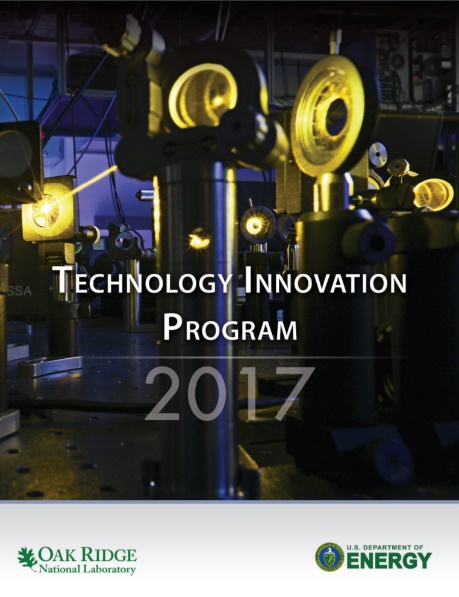 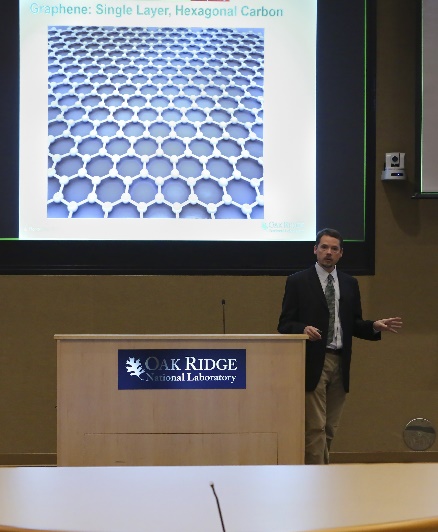 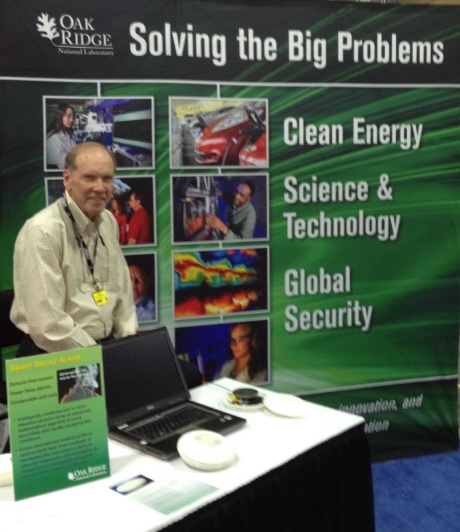 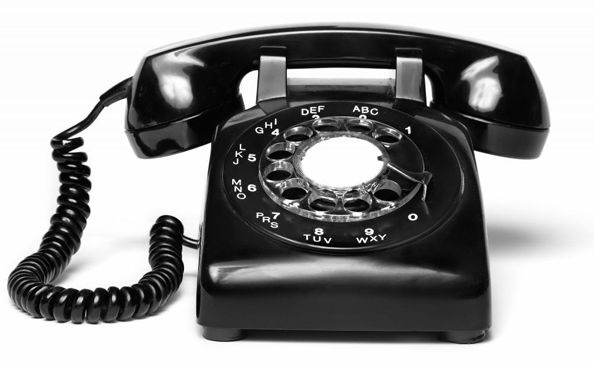 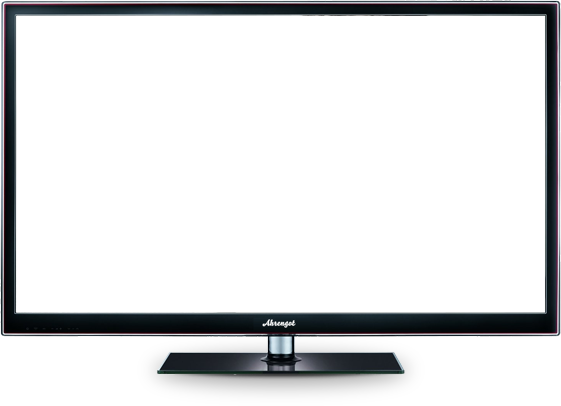 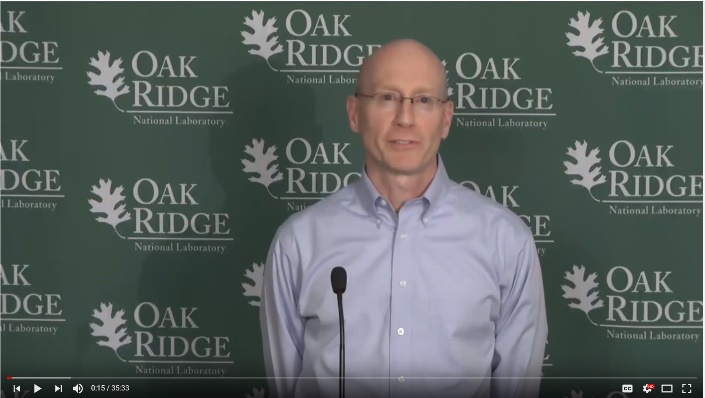 Trade Shows
Lab Events
Webinars
Brochures
Targeted Calls
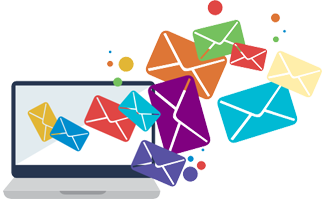 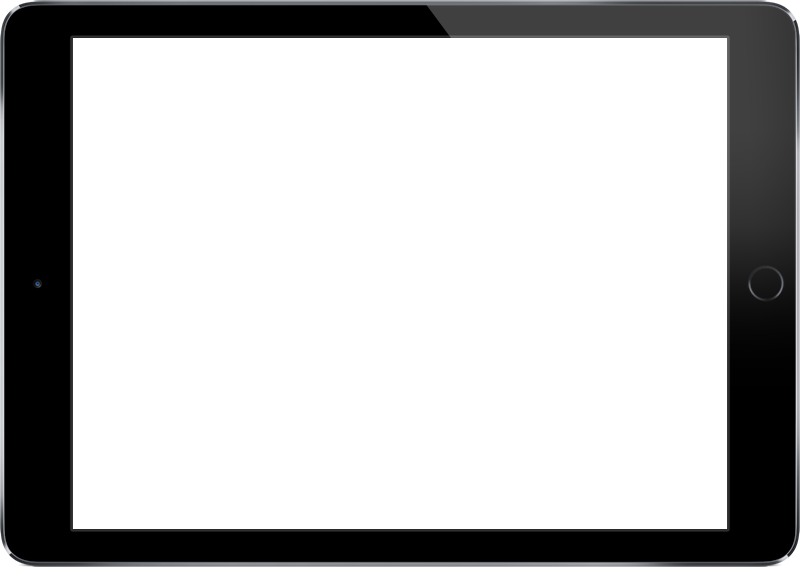 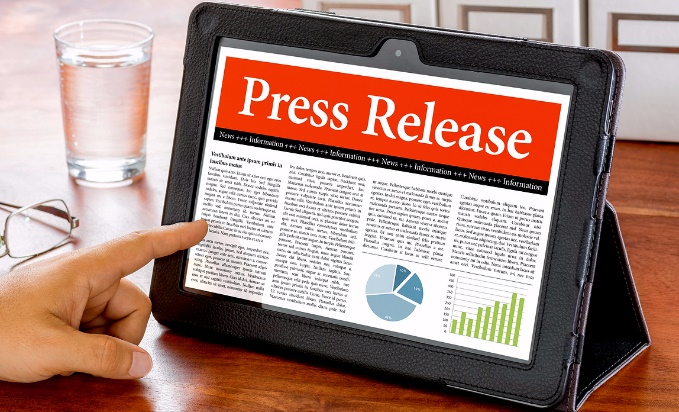 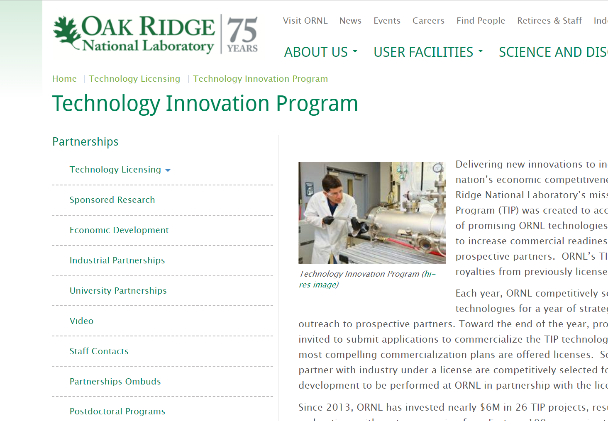 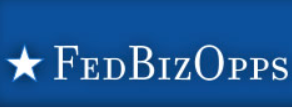 Email Blasts
Webpage
FedBizOpps
Press Releases
Outreach efforts for licensing
Intellectual property is made available for licensing by employing the following technology transfer practices:
Publish technology summaries of elected inventions/copyrights.
Broad outreach (email announcements and conference participation).
Targeted marketing campaigns.
Outreach efforts include both standard practice and  strategic efforts.
Standard Practice.  Broad outreach for all IP in order to engage many partners in licensing while being mindful of selecting quality licensees.

Strategic.  Select key IP areas or higher impact technologies for strategic focus.
Outreach efforts for licensing (continued)
Published Technology Summaries
Fact Cards for each elected invention/copyright are posted on the ORNL website.  Includes a brief description of the technology and Researcher/Commercialization Manager contact information.

Broad outreach
Email announcements to appropriate market categories when a Fact Card is published.

Tradeshow and conference participation including oral/poster presentations and booth participation.
Targeted Marketing Campaigns
IP Portfolios/ High Impact Technologies
Maturation Investments (TCF, Maturation funds- TIP)
Innovation Centers/Hubs
Other platforms
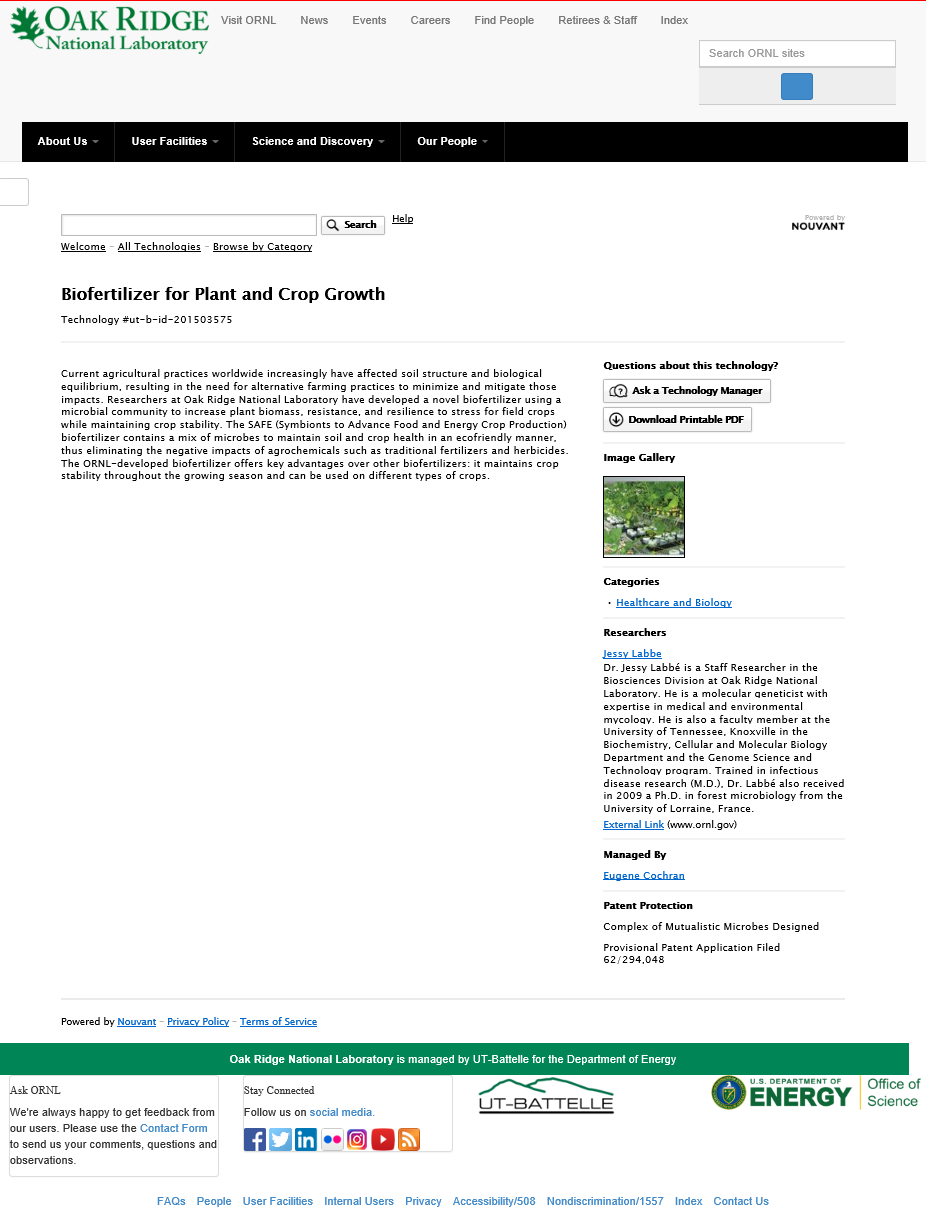 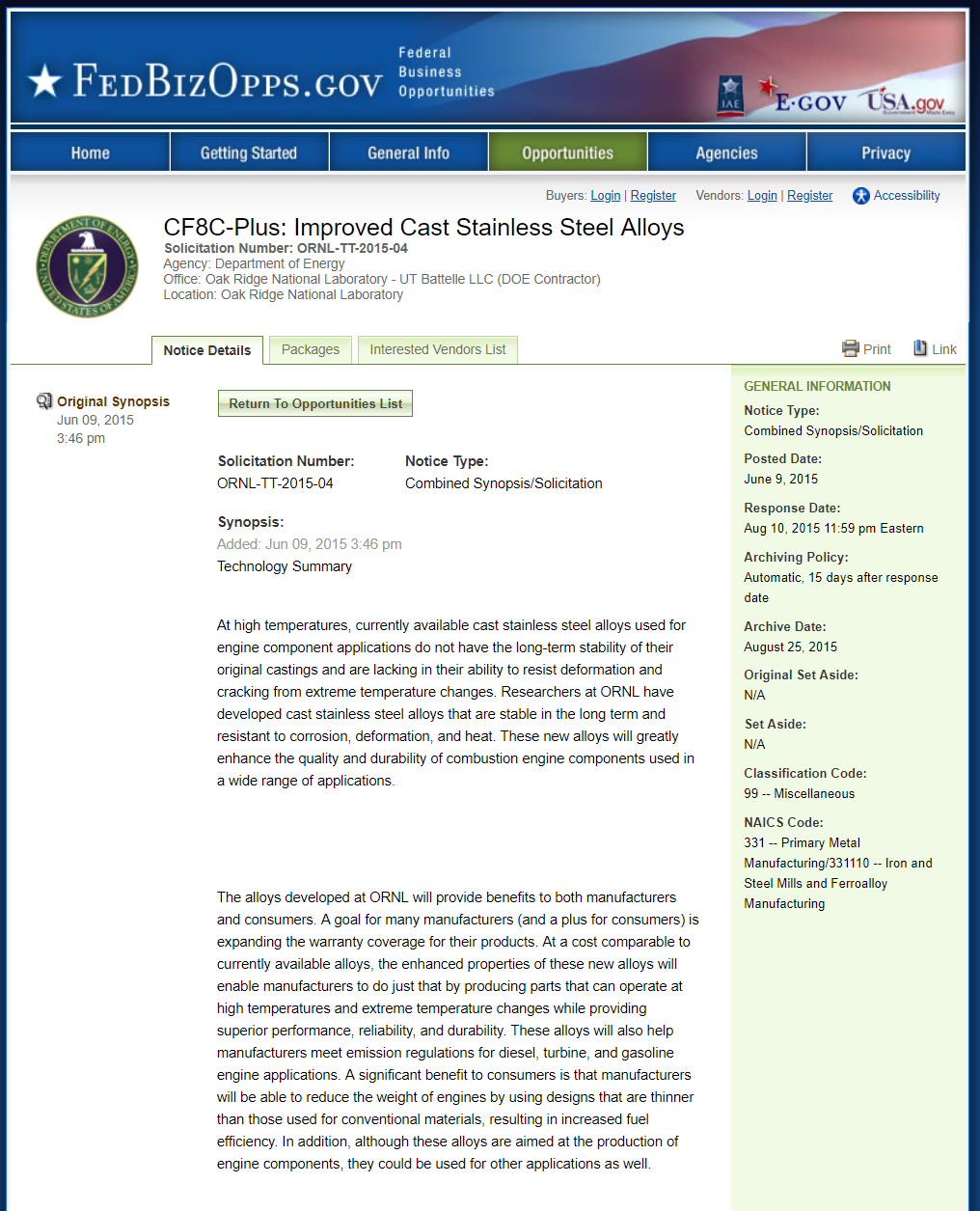 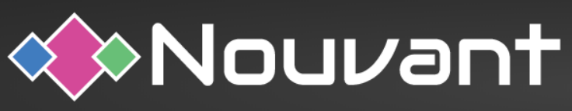 Licensing fairness of opportunity / COI process8/28/2015
Licensing
License application score sheet
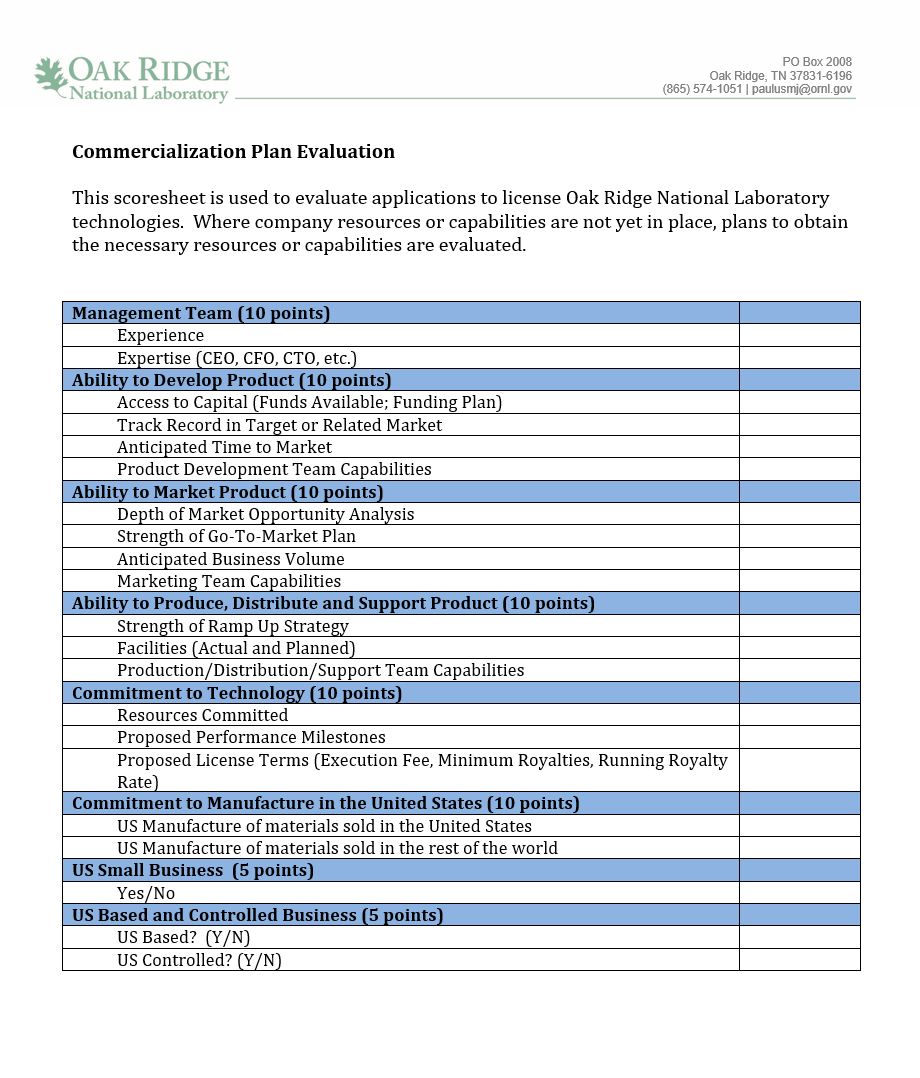 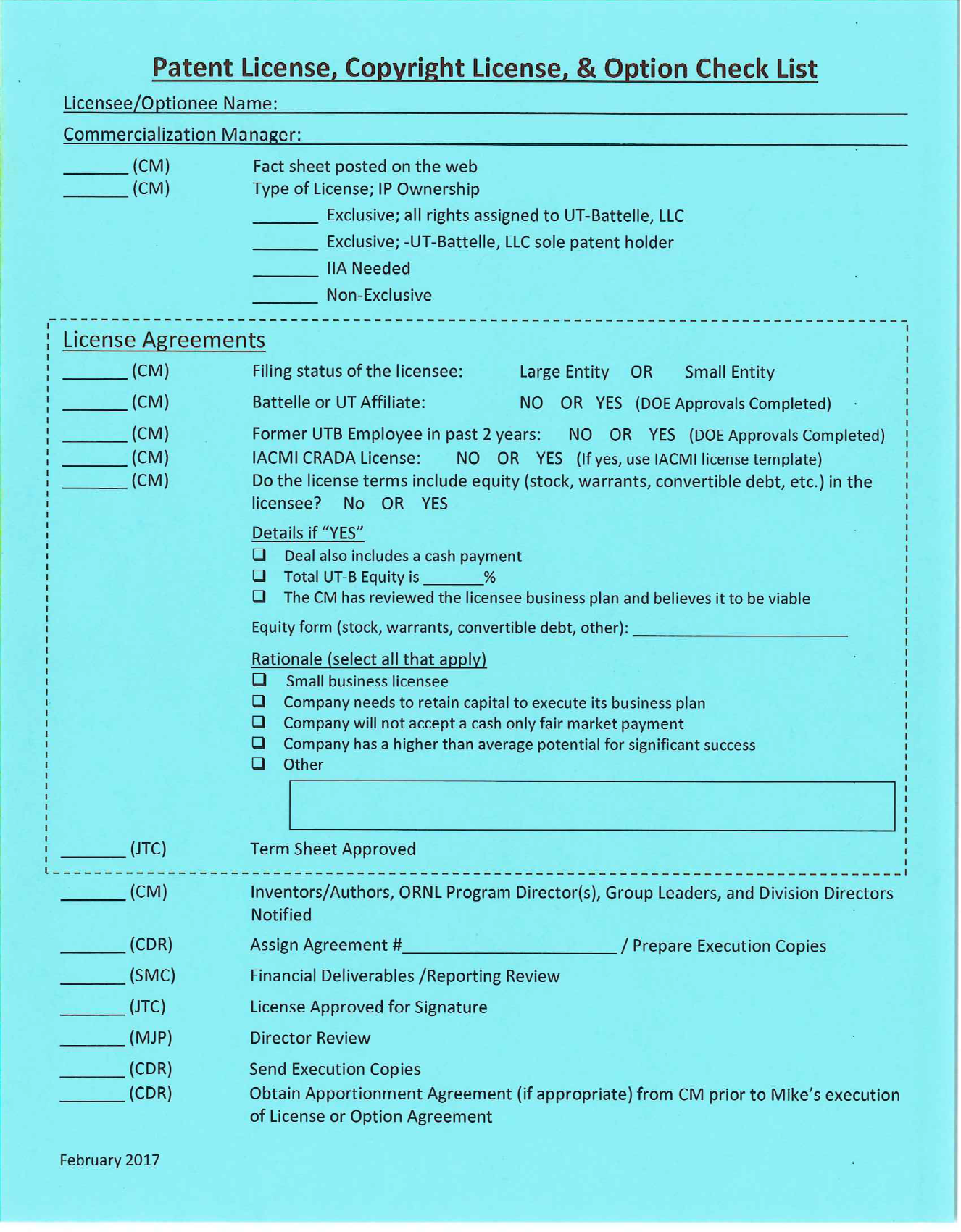 Licensing workflow and roles
(CM) Commercialization Manager
(JTC) Group Leader
(CM) Commercialization Manager
(CDR) Administrative Assistant
Attorney and (SMC) Finance Officer
(JTC) Group Leader
(MJP) Director
(CDR) Administrative Assistant
Thoughts on licensing terms
Execution fee:  high enough to require “C-Suite” approval, but low enough to not negatively impact commercialization
Annual minimum payments: high enough to encourage return of IP if it is no longer part of the company strategy; low enough to not negatively impact commercialization
Running royalties:  we use the “25% rule” as an objective starting point and then negotiate to meet partner needs
Patent reimbursement:  normally required for exclusive licenses; frequently shared among non-exclusive licensees
Avoid being greedy
Be willing to renegotiate
Relationship Management
Post-license support
License signing ceremonies and press releases
Hosted investor visits
Access to technical team
Technology Assistance Program funding
Rapid response to due diligence requests
Flexibility in renegotiating agreements
R&D 100 and FLC Awards
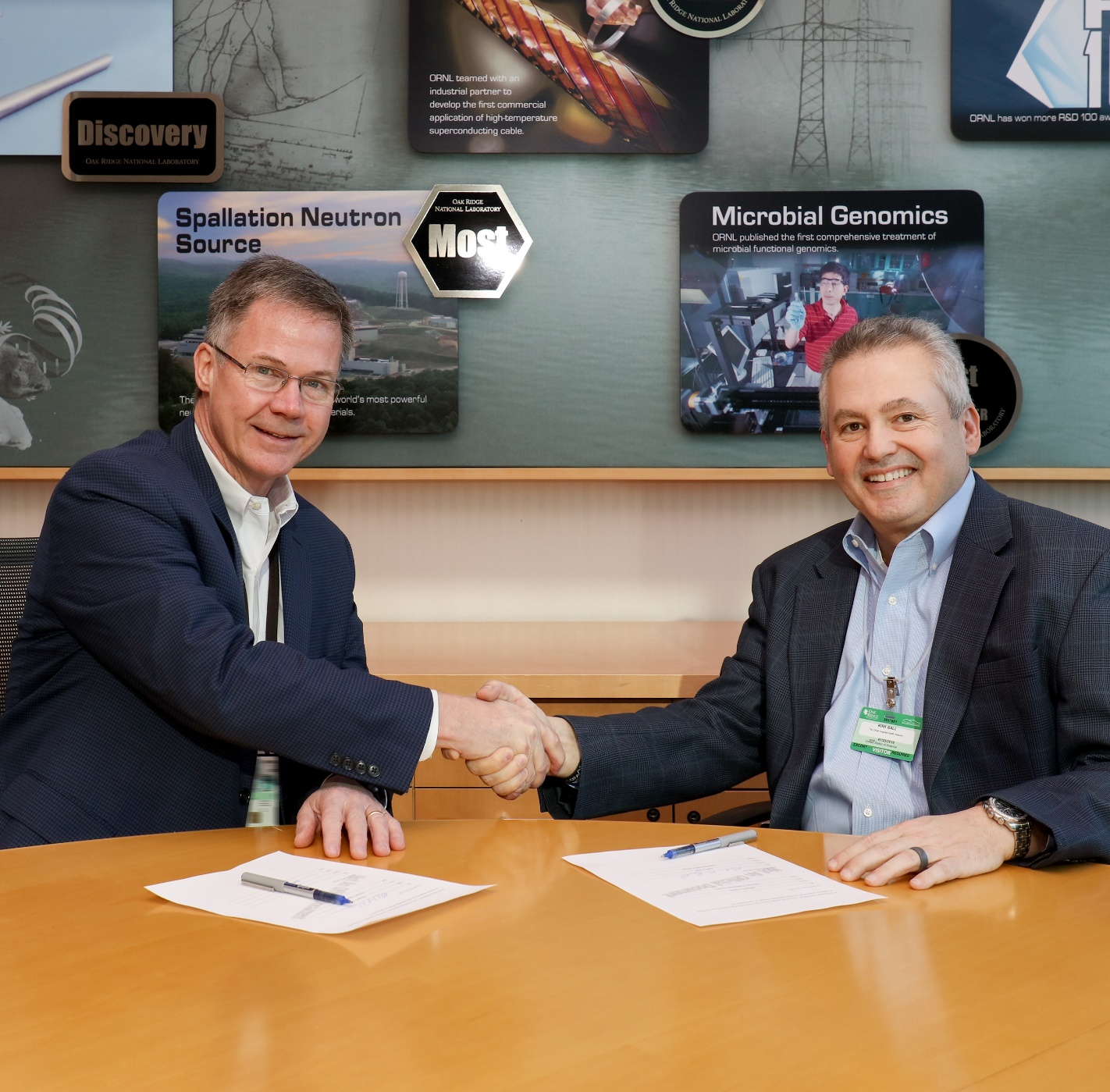 Compliance
Visits and “check-in” calls
Annual reporting requirements in licenses
Review of SEC filings and Dunn and Bradstreet etc. data for consistency with annual reports
Audits
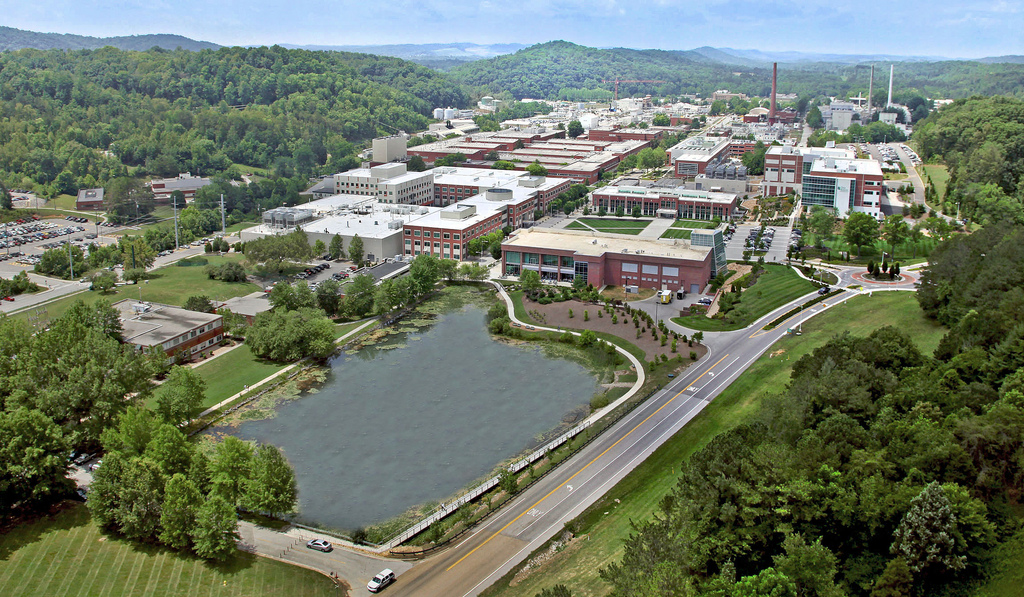 Discussion